Analyse structurelle du mécanisme de mise en tension d’une cordeuse de raquettes
1. Présentation générale du système
2. Description structurelle du système
3. Validation expérimentale de performances
Note : Les commentaires en rouge dans tout le diaporama sont les consignes à respecter et
doivent être évidemment supprimés par la suite pour la restitution orale du travail
1. Présentation générale du système
Ajouter une photo avec une portion de votre raquette 
cordée
Expliquer séquentiellement comment on procède
 pour arriver à corder une raquette
1. Présentation générale du système
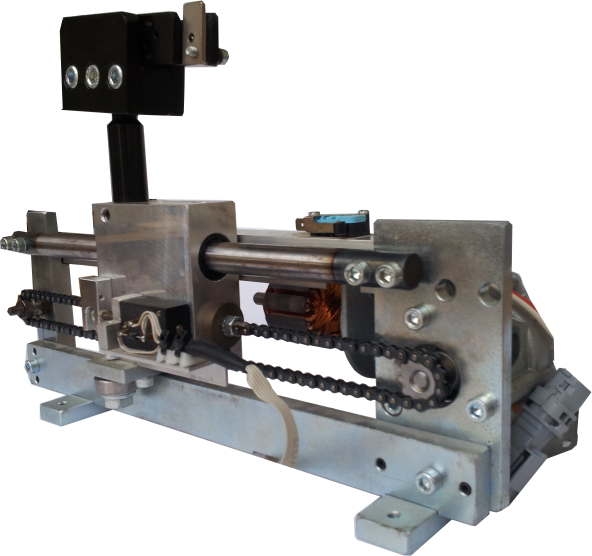 1. Présentation générale du système
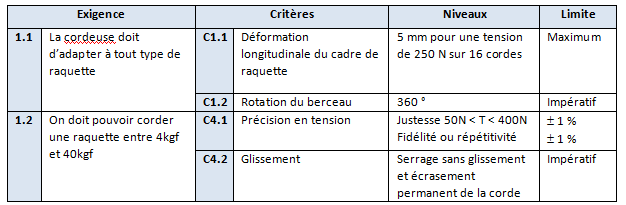 1. Présentation générale du système
2. Description structurelle du système
3. Validation expérimentale de performances
2. Description structurelle du système
Ajouter une photo de chaque composant de la CE
1 diapo pour chaque composant
L’explication de la CE doit être réalisée dans l’ordre 
imposé dans ce diaporama (c’est le bloc encadré en 
rouge sur chaque diapo qui doit être décrit)
2. Description structurelle du système
Ajouter une photo de chaque composant de la CE
1 diapo pour chaque composant
L’explication de la CE doit être réalisée dans l’ordre 
imposé dans ce diaporama (c’est le bloc encadré en 
rouge sur chaque diapo qui doit être décrit)
2. Description structurelle du système
Ajouter une photo de chaque composant de la CE
1 diapo pour chaque composant
L’explication de la CE doit être réalisée dans l’ordre 
imposé dans ce diaporama (c’est le bloc encadré en 
rouge sur chaque diapo qui doit être décrit)
2. Description structurelle du système
Ajouter une photo de chaque composant de la CE
1 diapo pour chaque composant
L’explication de la CE doit être réalisée dans l’ordre 
imposé dans ce diaporama (c’est le bloc encadré en 
rouge sur chaque diapo qui doit être décrit)
2. Description structurelle du système
Ajouter une photo de chaque composant de la CE
1 diapo pour chaque composant
L’explication de la CE doit être réalisée dans l’ordre 
imposé dans ce diaporama (c’est le bloc encadré en 
rouge sur chaque diapo qui doit être décrit)
2. Description structurelle du système
Ajouter une photo de chaque composant de la CE
1 diapo pour chaque composant
L’explication de la CE doit être réalisée dans l’ordre 
imposé dans ce diaporama (c’est le bloc encadré en 
rouge sur chaque diapo qui doit être décrit)
2. Description structurelle du système
Ajouter une photo de chaque composant de la CE
1 diapo pour chaque composant
L’explication de la CE doit être réalisée dans l’ordre 
imposé dans ce diaporama
2. Description structurelle du système
Expliquer sur cette diapo le principe du système poussoir/ressort/chariot
2. Description structurelle du système
Ajouter une photo de chaque composant de la CI
1 diapo pour chaque composant
L’explication de la CI doit être réalisée dans l’ordre 
imposé dans ce diaporama (c’est le bloc encadré en 
rouge sur chaque diapo qui doit être décrit)
2. Description structurelle du système
Ajouter une photo de chaque composant de la CI
1 diapo pour chaque composant
L’explication de la CI doit être réalisée dans l’ordre 
imposé dans ce diaporama (c’est le bloc encadré en 
rouge sur chaque diapo qui doit être décrit)
2. Description structurelle du système
Ajouter une photo de chaque composant de la CI
L’explication de la CI doit être réalisée dans l’ordre 
imposé dans ce diaporama (ce sont ici les 2 blocs 
Encadrés en rouge)
2. Description structurelle du système
Ajouter une photo de chaque composant de la CI
1 diapo pour chaque composant
L’explication de la CI doit être réalisée dans l’ordre 
imposé dans ce diaporama (c’est le bloc encadré en 
rouge sur chaque diapo qui doit être décrit)
2. Description structurelle du système
Ajouter une photo de chaque composant de la CI
L’explication de la CI doit être réalisée dans l’ordre 
imposé dans ce diaporama (ce sont ici les 2 blocs 
Encadrés en rouge)
1. Présentation générale du système
2. Description structurelle du système
3. Validation expérimentale de performances
2. Vérification du critère de précision
Expliquer le protocole expérimental réalisé ainsi que les 
différentes conditions de réglage et de travail
(Par ailleurs une répétition de 3 essais est minimale)
2. Vérification du critère de précision
Essai n°1
Ajouter capture d’écran de la courbe obtenue par expérience. Sur cette courbe doit apparaître l’erreur de précision
2. Vérification du critère de précision
Essai n°2
Ajouter capture d’écran de la courbe obtenue par expérience. Sur cette courbe doit apparaître l’erreur de précision
2. Vérification du critère de précision
Essai n°3
Ajouter capture d’écran de la courbe obtenue par expérience. Sur cette courbe doit apparaître l’erreur de précision
2. Vérification du critère de précision
Expérience
Cahier des charges
Erreur (justesse) :
Erreur (fidélité) :
Erreur de précision :
2. Vérification du critère de précision
Ecart en % entre performances obtenues et performances attendues + conclusion
Erreur de précision :
FIN